10
Информатика  и ИТ
класс
Тема:
 Изменение типа информации
Вы узнаете:
Из какого типа в какой переводит данные StrToInt?
Из какого типа в какой переводит данные FloatToStr?
Из какого типа в какой переводит данные StrToFloat?
Среда программирования Delphi
Любое приложение должно иметь возможность наряду с
выводом и ввод в него данных. В среде Delphi самым простым способом является ввод объекта управления Edit (Поле ввода) в окно приложения. Данный объект расположен шестым в, Стандартный панели объектов управления.
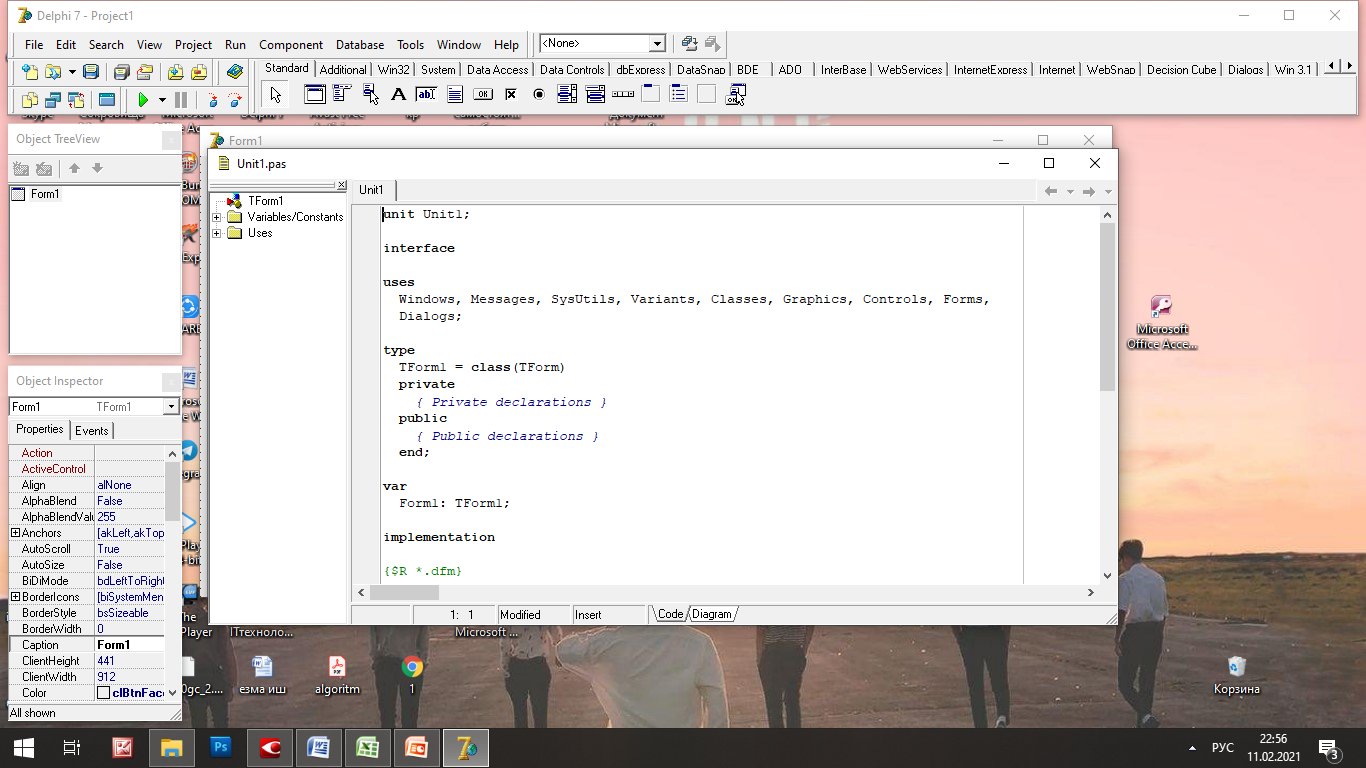 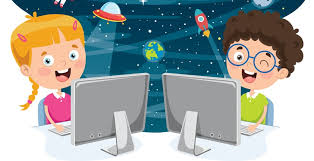 Среда программирования Delphi
В Object Pascal существует ряд стандартных функций для перевода переменных из одного типа в другой. Приведём их далее:
StrToInt (string to integer) - переводит строку текста в целое число;
IntToStr (integer to string) - целое число переводит в строку текста;
StrToFloat (string to float) - переводит строку текста в дробное число;
FloatToStr (float to string) – переводит дробное число в строку текста
Текстовый
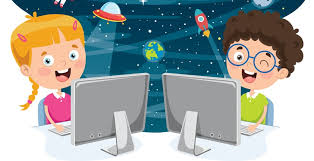 Среда программирования Delphi
Пример.
Создадим приложение для расчёта объёма шара и площади поверхности сферы. Для этого создадим новое приложение и вставим в него три объекта Label, один Edit и один Button.
Дважды нажав на Button1 в появившиеся окне приложения, в окне кода программы введём две следующих строки. Каждая строка заканчивается точкой и запятой, их нужно ввести в отдельную строку.
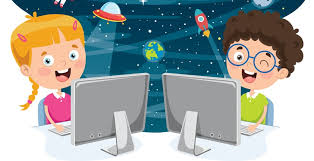 Среда программирования Delphi
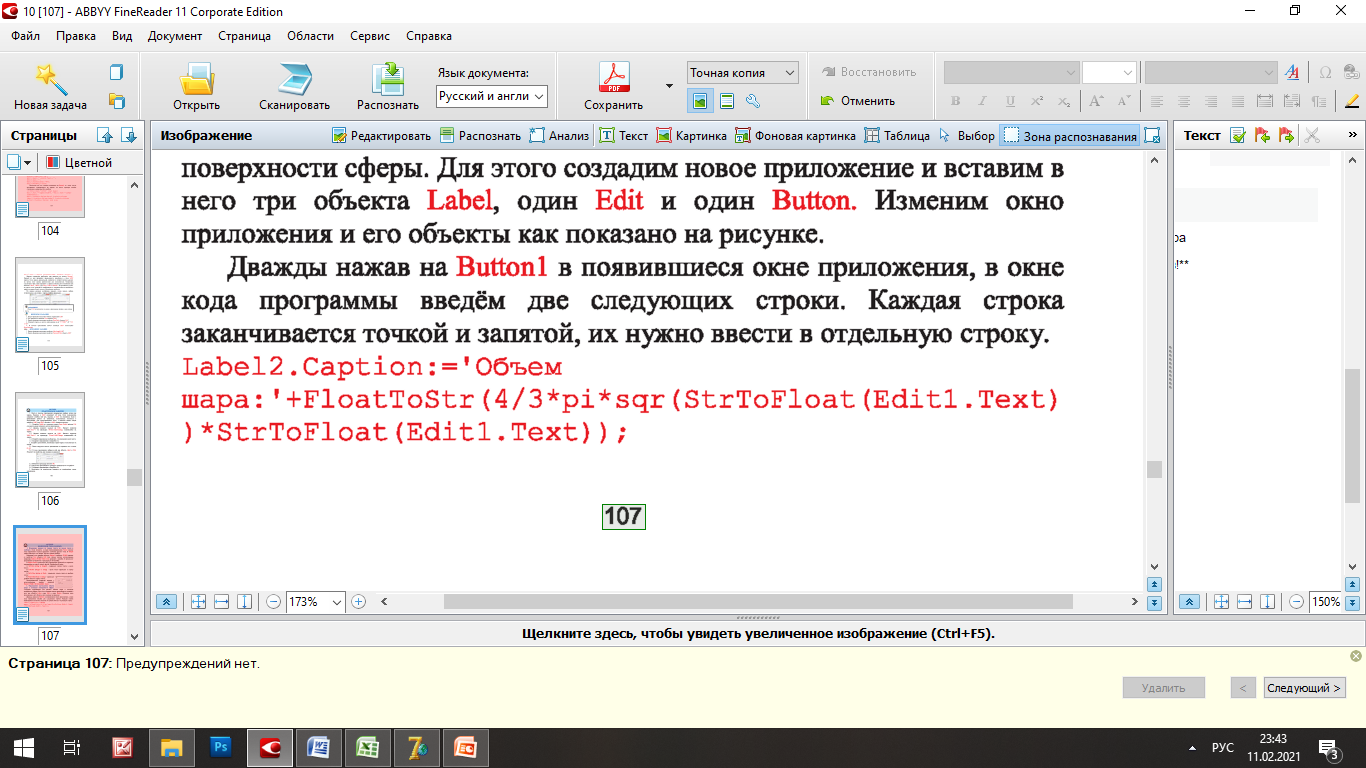 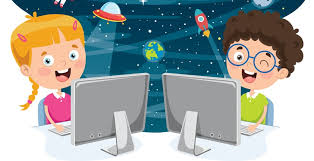 Среда программирования Delphi
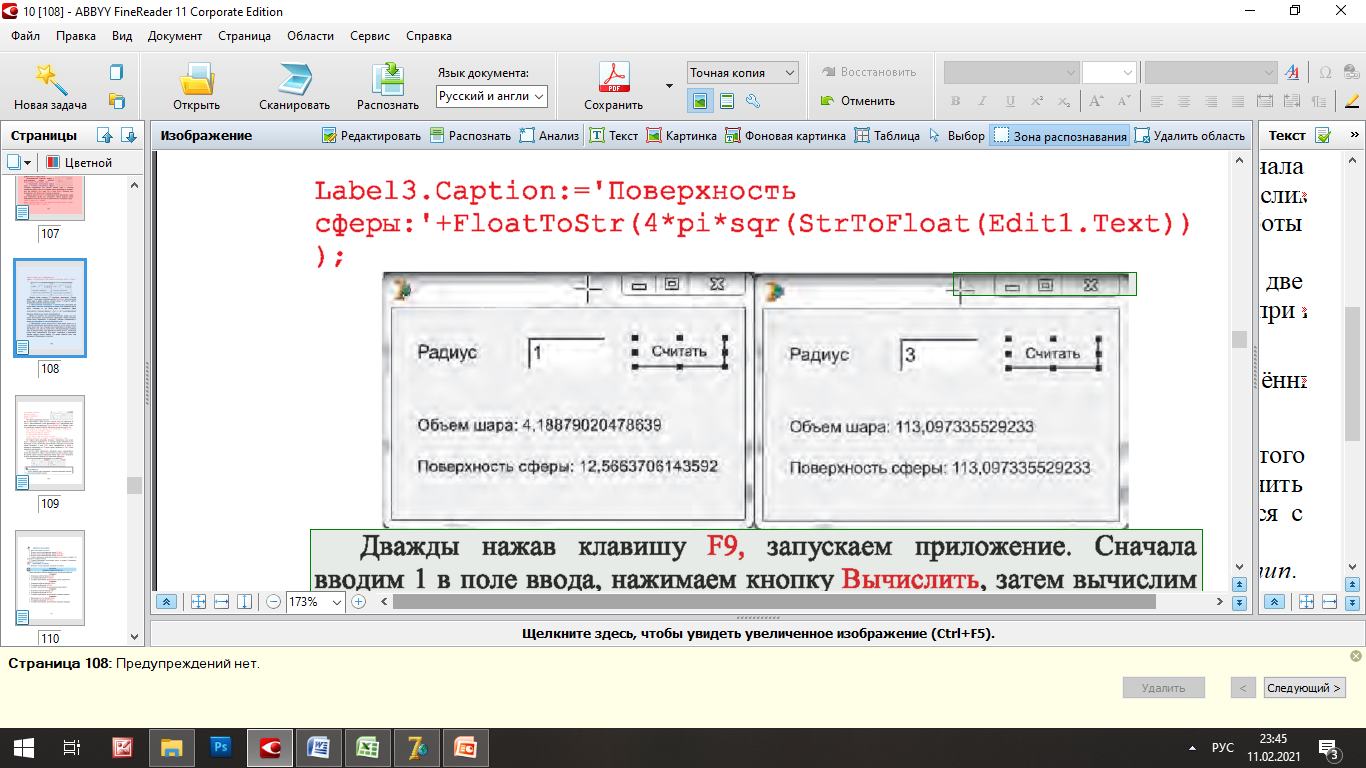 Вы узнали:
Из какого типа в какой переводит данные StrToInt?
Из какого типа в какой переводит данные FloatToStr?
Из какого типа в какой переводит данные StrToFloat?
Задание для самостоятельной работы
Приложение разобранное на уроке ,запустить в приложении Выучить функции перевода из одного типа в другой
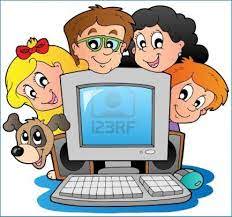